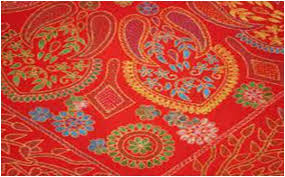 WELCOME TO MY ENGLISH CLASS
Teacher’s IdentityA. Sukur Ali KhanB.A hons.M.A In EnglishAssistant Teacher(English)
Naldha Secondary School
Naldha,Fakirhat,Bagerhat.
 Email.sukur360720@gmail.com
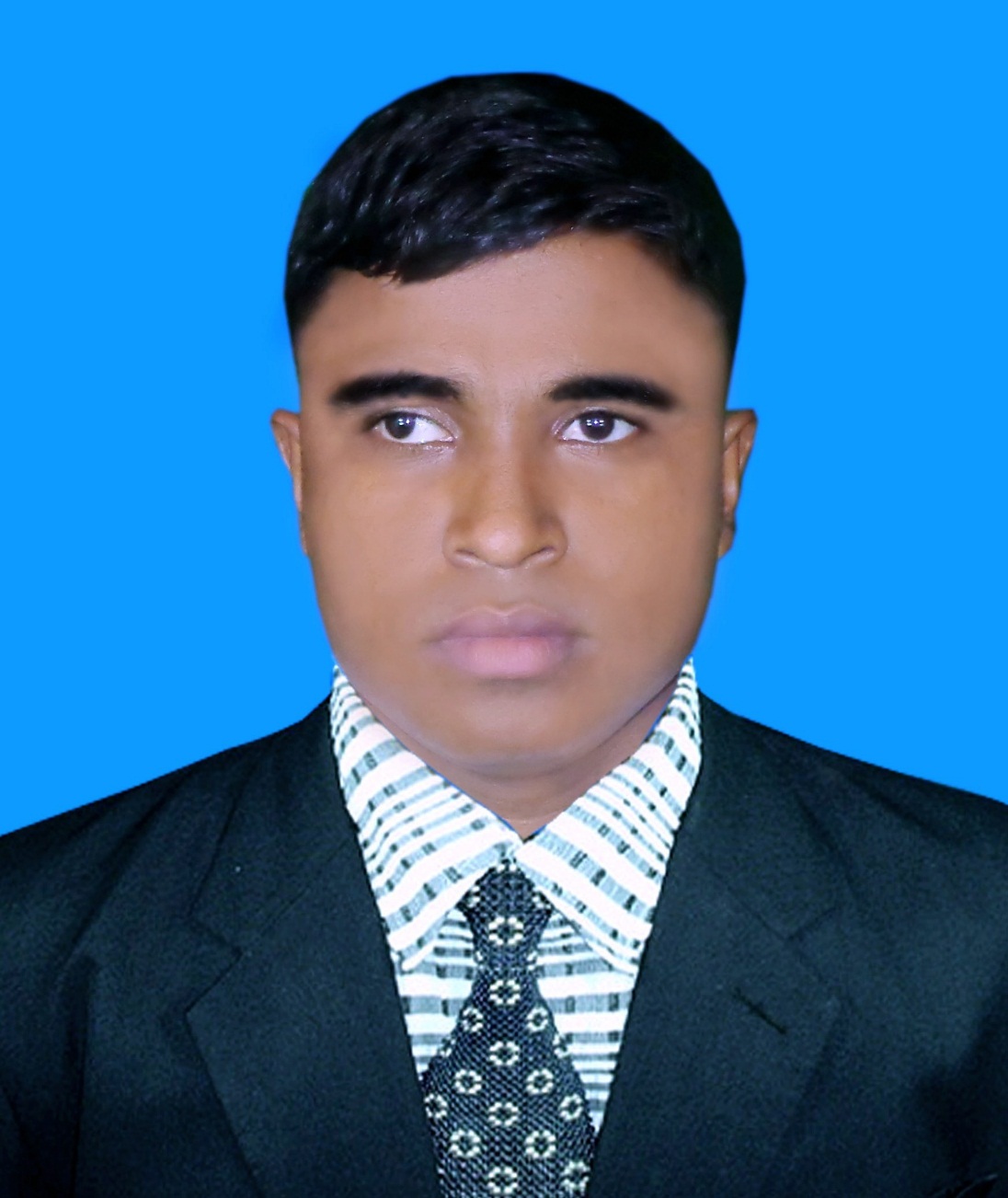 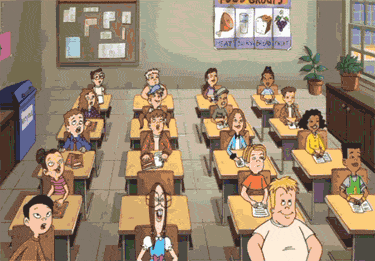 Class : Eight
Unit: 1
Lesson : 2
Date:05-01-2020
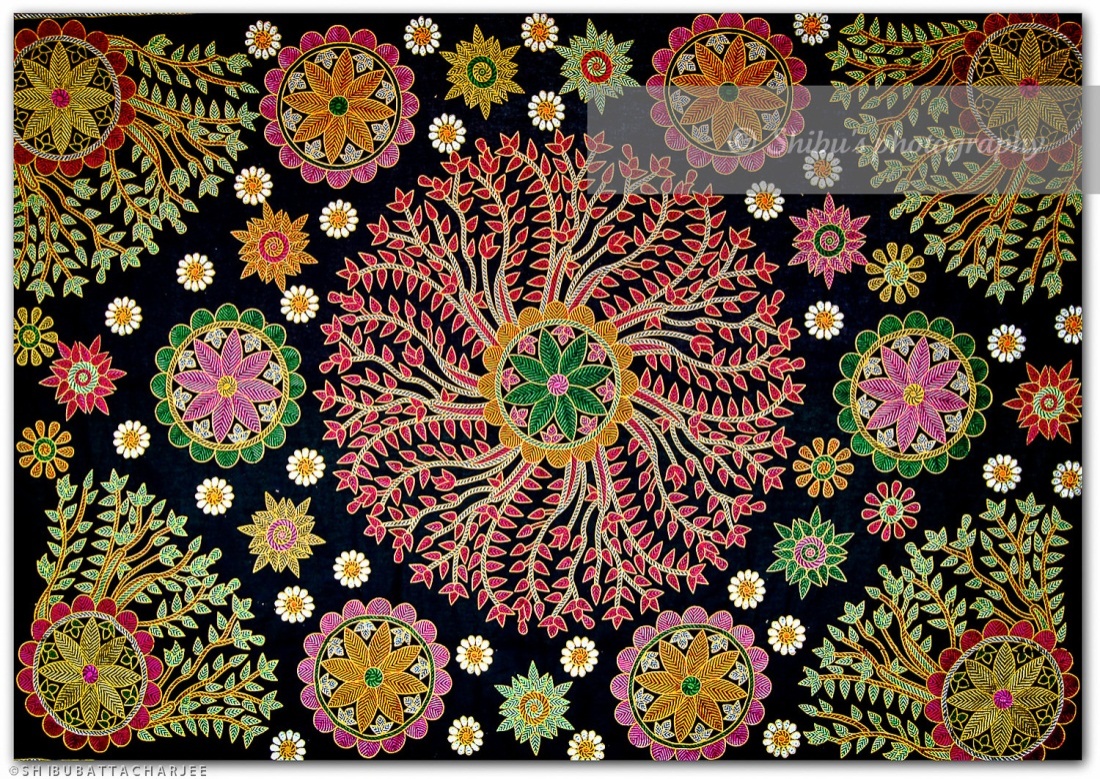 Guess the picture
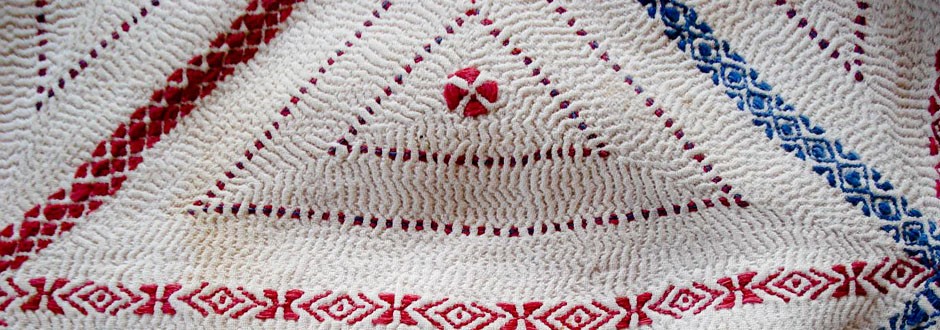 OUR TOPIC
NAKSHI KANTHA
Learning Outcomes
At  the end of the lesson SS will be able to……
@ Tell about Naksi katha .
@Know the key words.
@ Describe about its root history .
@Ask and answer Questions.
@Explain about its uses.
@Write a paragraph aboutNaksi katha.
Let’s  watch  a Video
Read  the text.
Key Words
Quilt
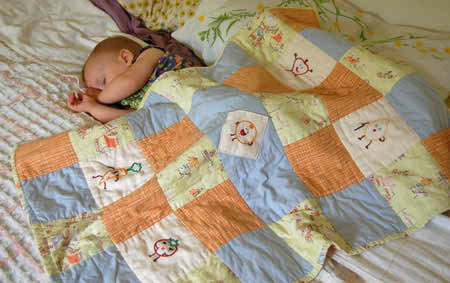 A thick coverlet
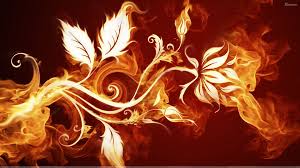 Relating to art
Artistic
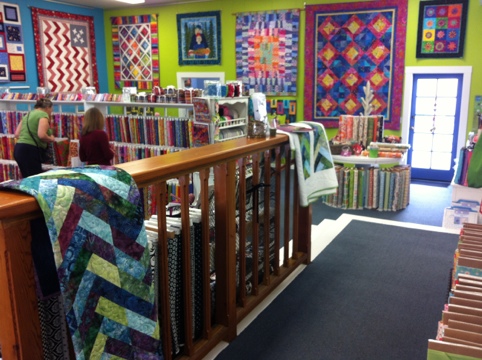 business
Commercially
manners
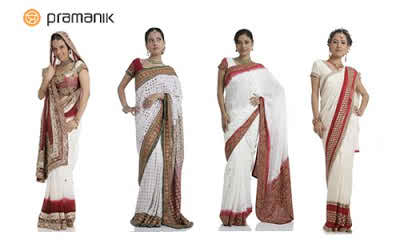 Traditional
Look at the picture and answer the following question.
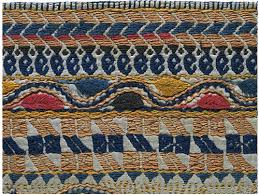 1. What do you see in the picture?
2. Have you seen it before?
3. What is the use of it?
Practiced rural Bengal for centuries.
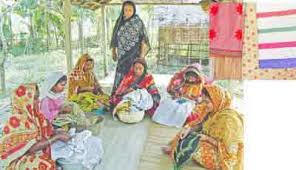 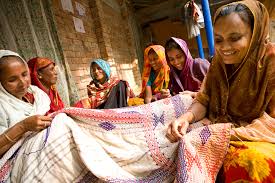 Rural poet Jasim Uddin
His famous work “Field of the Embrodried Quilt”
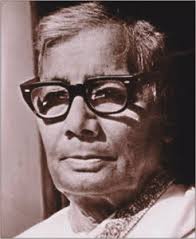 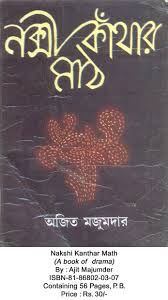 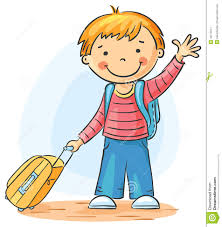 INDIVIDUAL WORK.
1. What is Nakshi Kantha?
2. What do you do with it?
3. When was first “NAKSI KATHAR MATH” published?
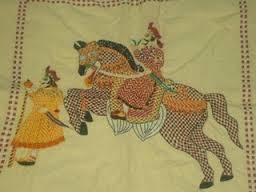 Pair works
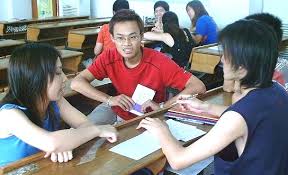 Match the words in A column with the words of B column
Stylish
Craft
Column b
Column A
Work on
Native
Artistic
Indigenious
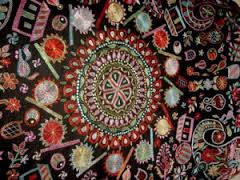 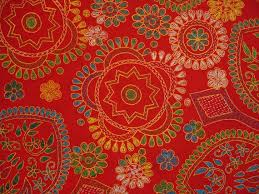 Group work
1. Do you like Nakshi Kantha or ordinary Kantha? Why ?
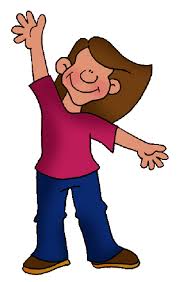 EVALUATION
1. Why do you like Nakshi Kantha?
2. Who was the poet of “NAKSHI KANTHAR MATH”?
SOLUTION
1. We like nakshi kantha as it is artistic and comfortable.
2. Jasim Uddin
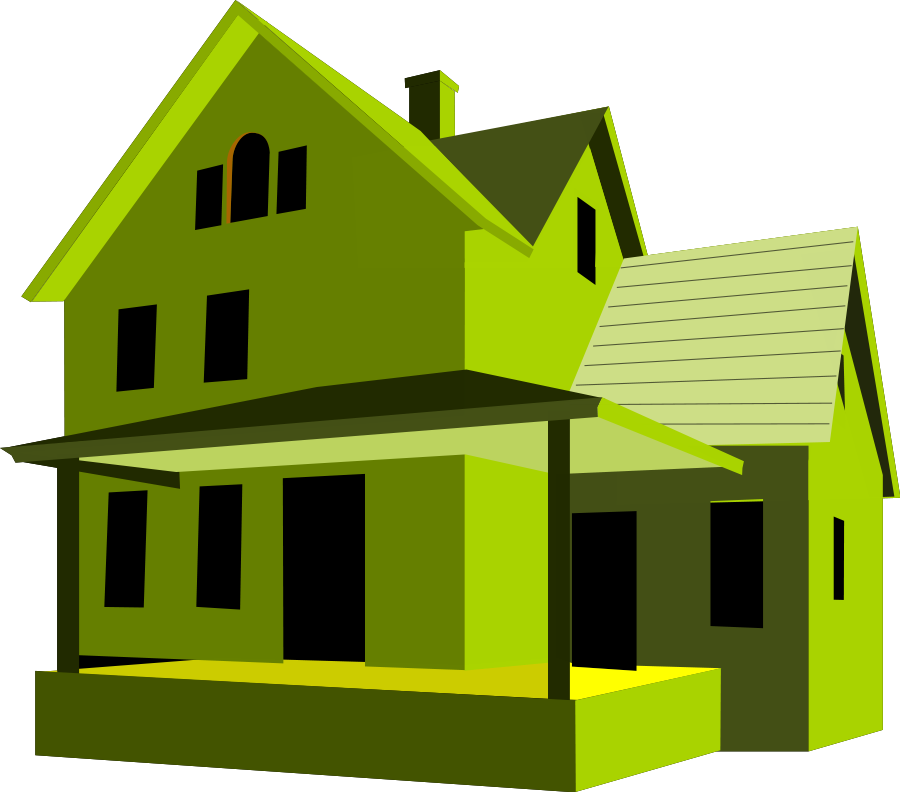 HOME WORK
Write a Paragraph about nakshi kantha with 10 sentences.
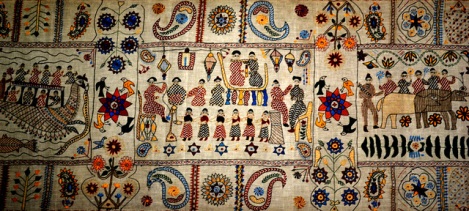 Thanks
To
All